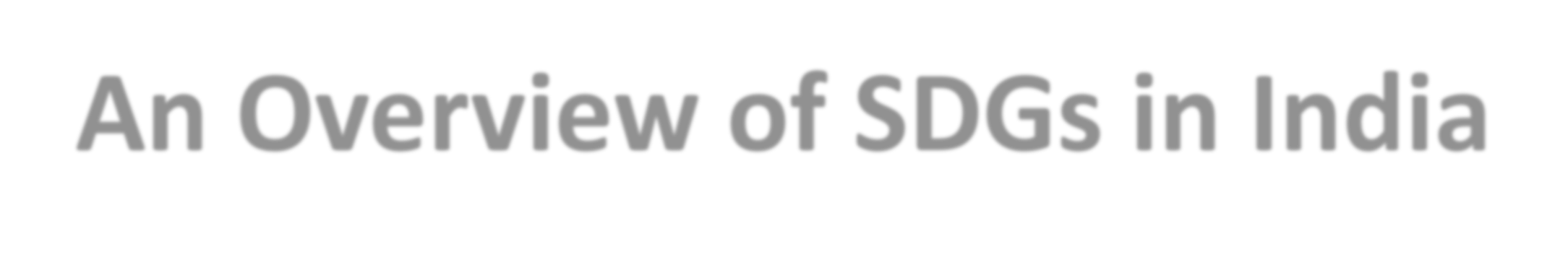 An Overview of SDGs	in India
Dr Manish Dadhich
Sir Padampat Singhania University, Udaipur
1
SDGs: The New Goals for Humanity
Succeeding the MDGs, the SDGs are the new universal goals, adopted by 193 countries including India.

SDGs comprise 17 Goals and 169 targets:
Implementation Span: 2016-2030.

Several SDG targets are to be achieved before 2030;
Some of them even by 2020.
SDGs integrate economic, social and environmental dimensions; Goals & targets interconnected as never before.
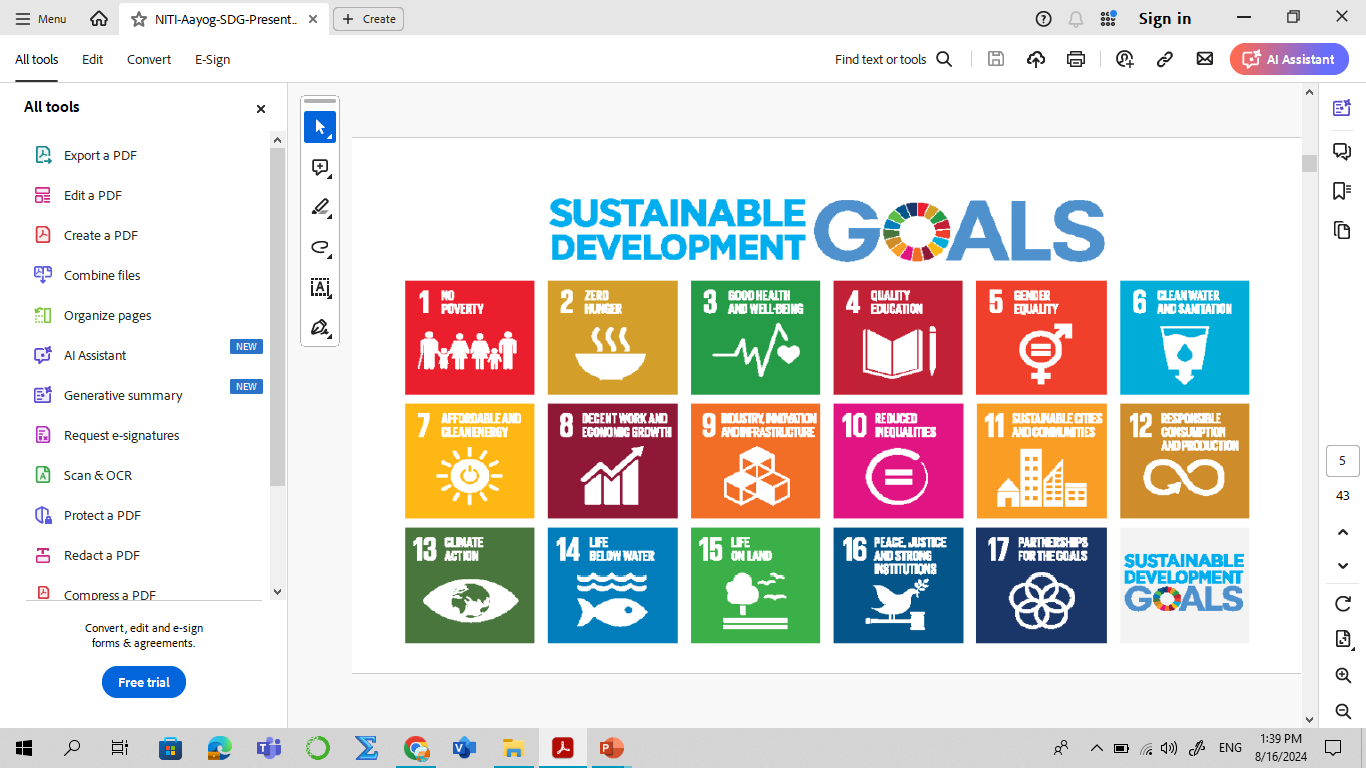 SDGs: Cross-cutting & Multi-dimensional
4
MDGs to SDGs: Strategic Shifts
Conclusiveness – Focus on the Finish line: Zero Poverty, Hunger, preventable Child Deaths, Gender Discrimination & Violence, etc.
Comprehensiveness - The SDGs are more comprehensive with fuller array of targets, better focus on causality and strategic issues.
Universality – Applicable to all countries, with greater emphasis on the responsibility of the developed countries,
Inclusiveness – Clear focus on ‘leaving no one behind and reaching the furthest behind first
5
MDGs to SDGs: Strategic Shifts…
Hunger distinct from Poverty – deeper analysis of structural and social factors separates poverty from food and nutrition security.
Peace Building – Addressing conflict resolution and peace building as enablers of growth and development
Resourcing –
– Focus on sustainable economic development in a country to meet financial resource requirement for achieving SDGs;
– Holistic approach to international financing of SDGs – Stronger focus on ODA, international resource flows, technology transfer and trade
Measurability – Clear emphasis on monitoring, evaluation and accountability, and the metrics - high-quality, up-to-date and reliable data
6
Mapping of Ministries & Programmes
Rigorous outcome based monitoring
Identification of Indicators
National Strategy for Achieving SDGs
Meticulous Implementation of Schemes aligned with SDG targets
Consultations with stakeholders
Dovetailing the National Development Agenda with SDGs
7
National Programmes/Initiatives aligned with SDGs
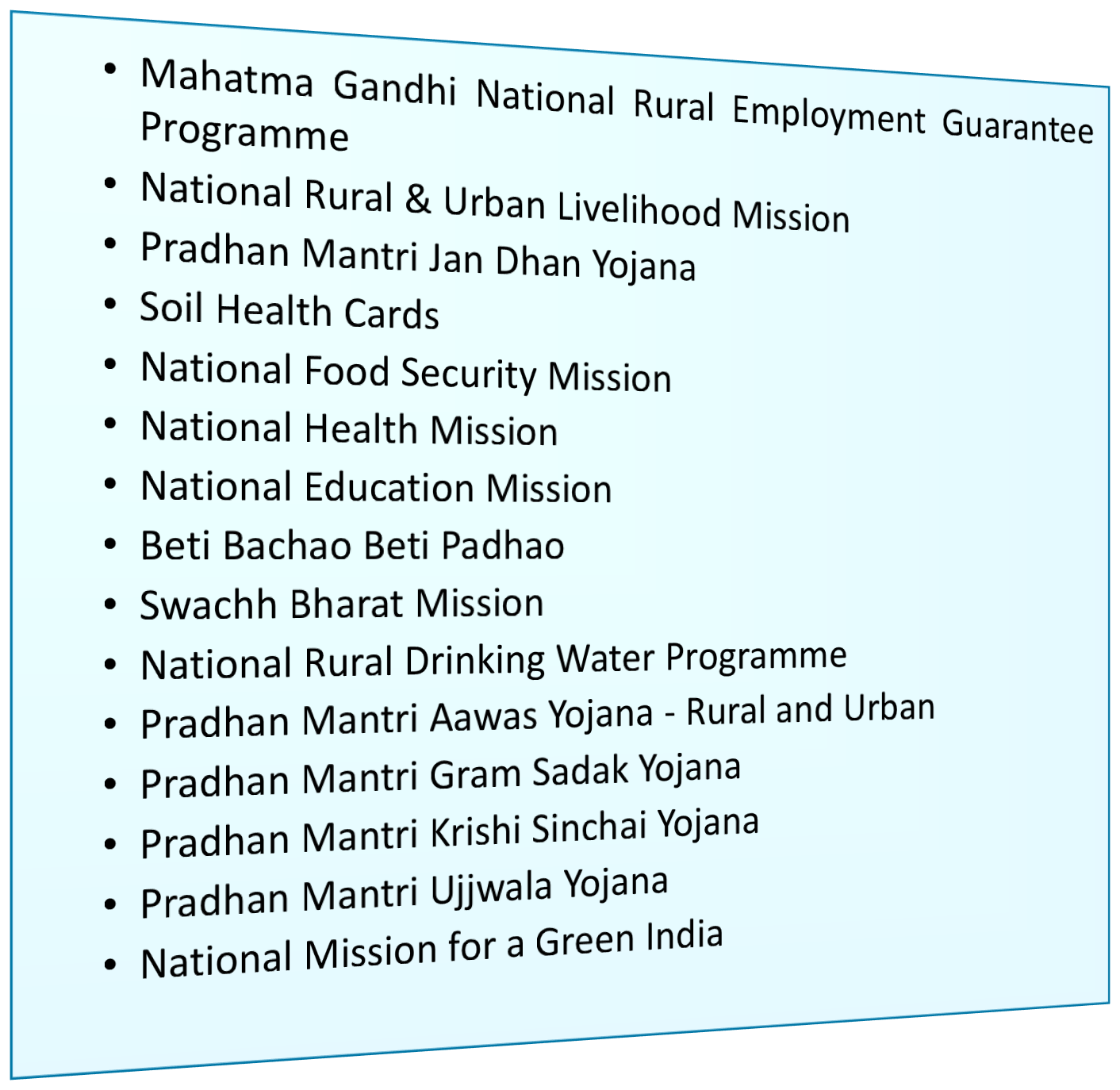 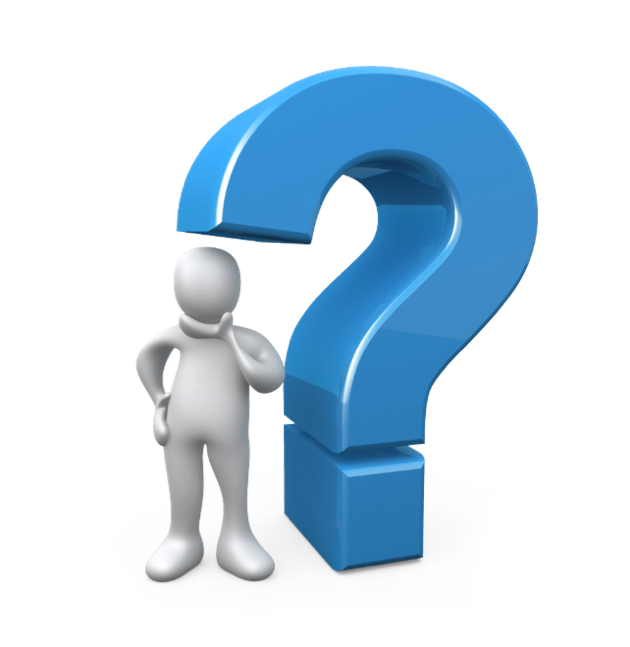 State Schemes/ Programmes
8
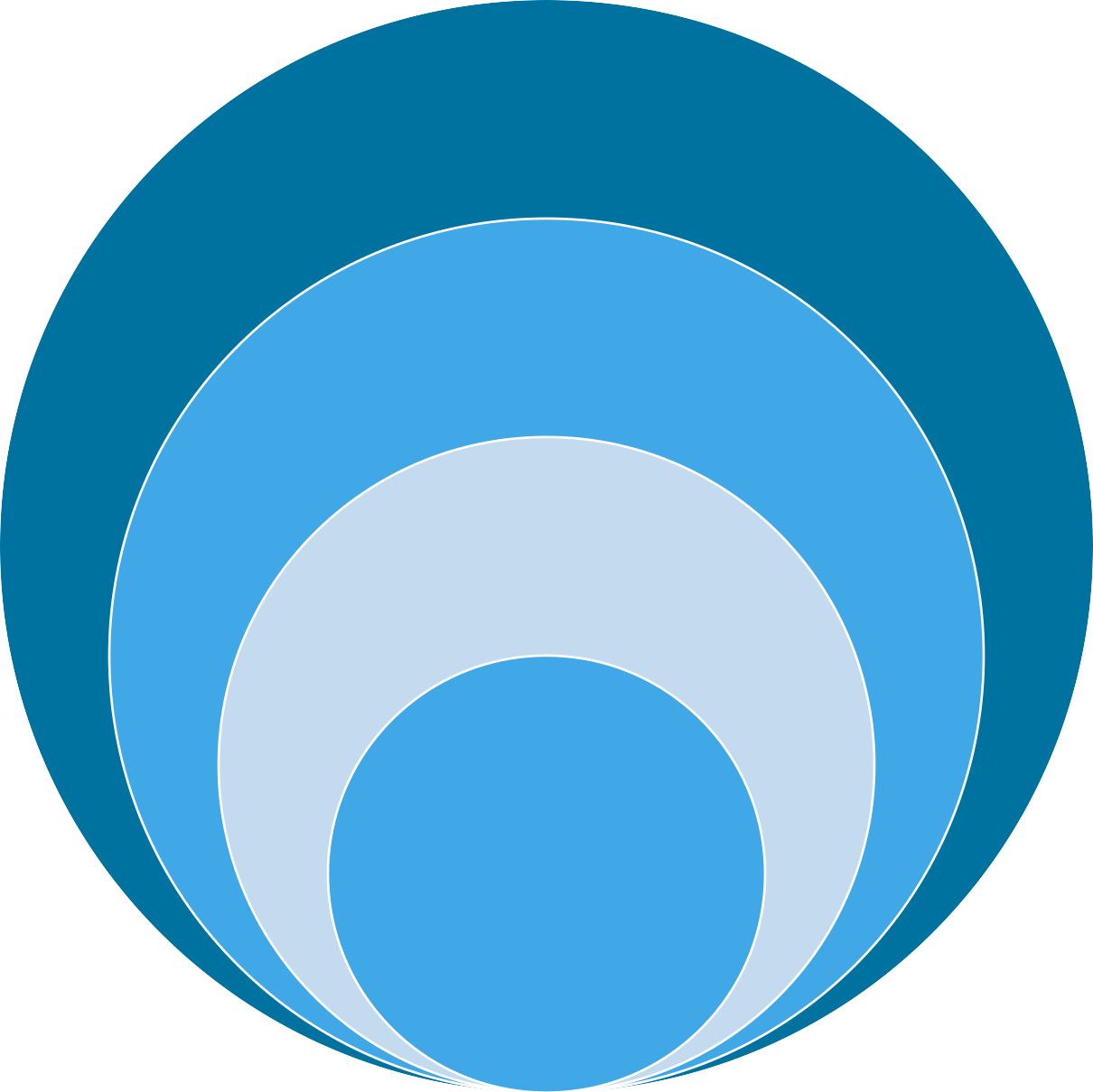 Centrally Sponsored/Cent ral Sector Schemes
Other Central Ministries
Nodal Ministries
SDGs & Targets
Mapping of SDGs & related Targets
9
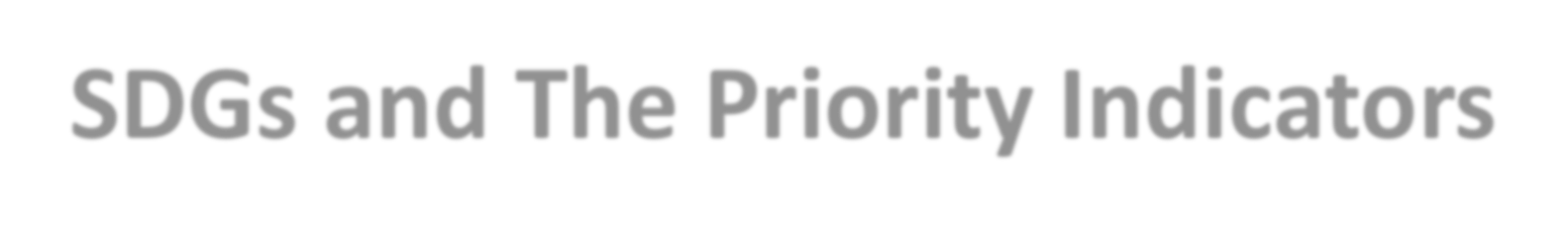 SDGs and The Priority Indicators
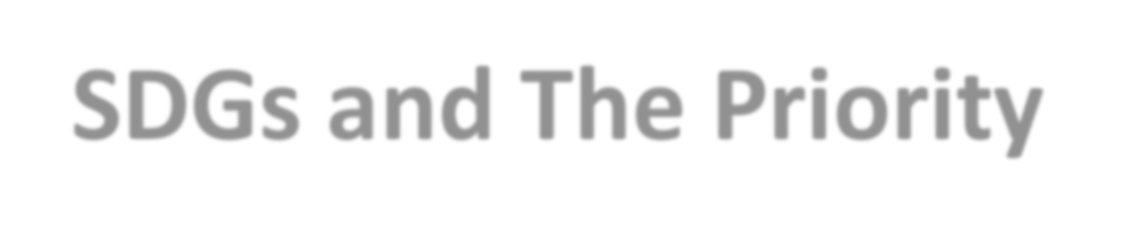 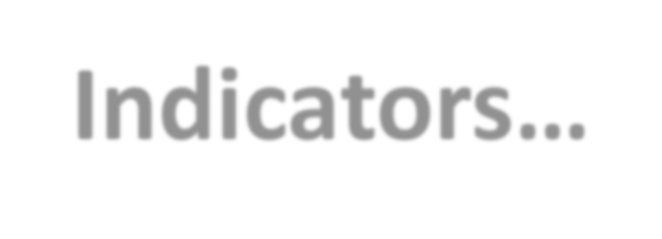 SDGs and The Priority Indicators…
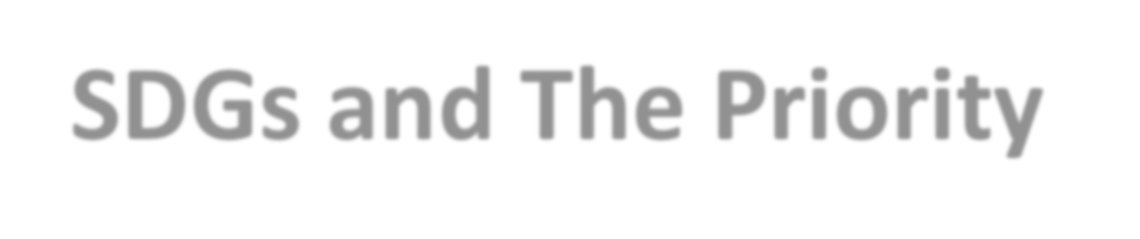 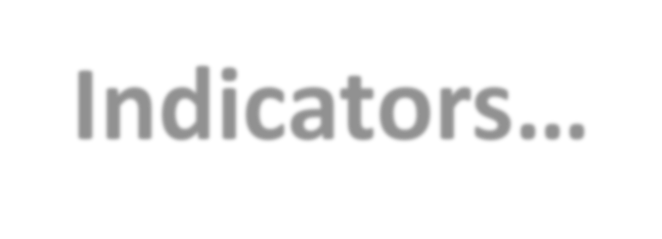 SDGs and The Priority Indicators…
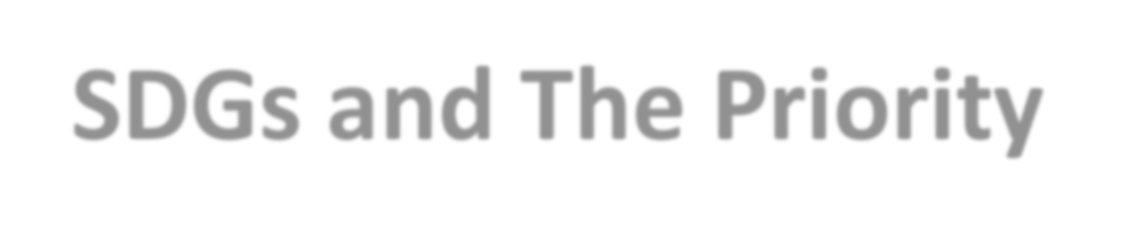 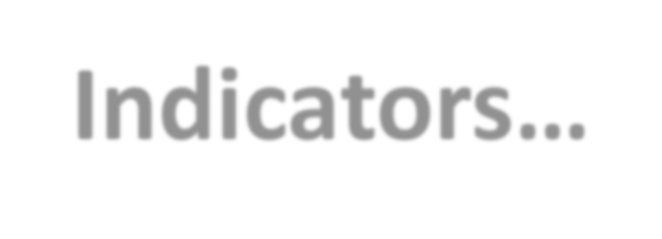 SDGs and The Priority Indicators…
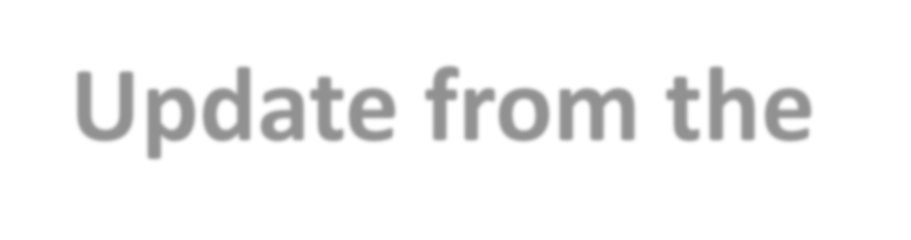 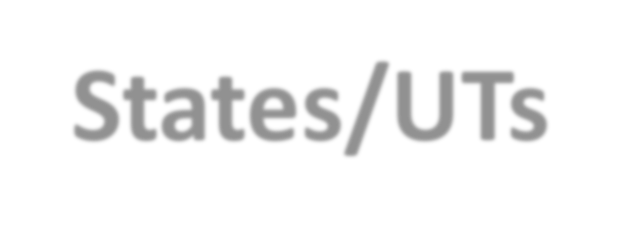 Update from the States/UTs
In	most	States/UTs,	Planning	Department	is	the	nodal	department	for 	implementation of SDGs.
Around 26 States/UTs have mapped the departments and interventions against 	the SDG targets.
	15 States/UTs have drafted their Vision/Action Plan on SDGs. For 9 others it is under process.
12 States/UTs have initiated the process of setting up a monitoring framework on 	SDGs; 4 States already have a system in place.
Around 19 States/UTs have had held some form of consultation on SDGs.
35
Ways Forward
SDG Baseline (keeping 2016 as the base year) prepared at State and National levels
Functioning knowledge hub with regular documentation and dissemination of best practices SDG wise
Establishment of the monitoring system and dashboard at the national & State levels
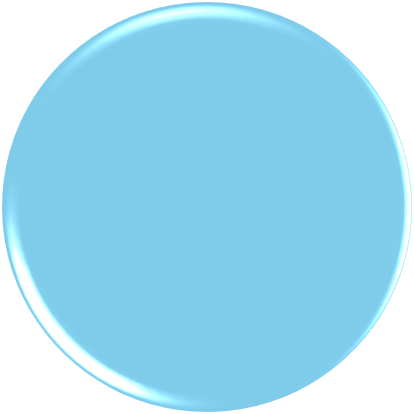 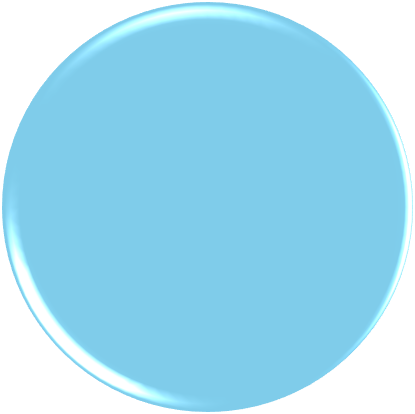 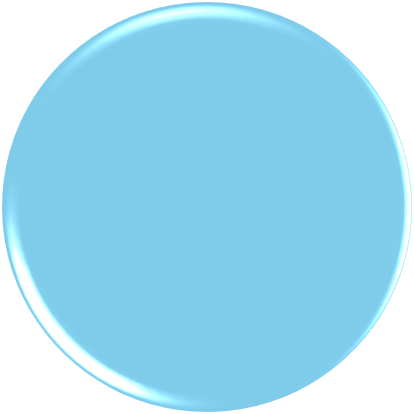 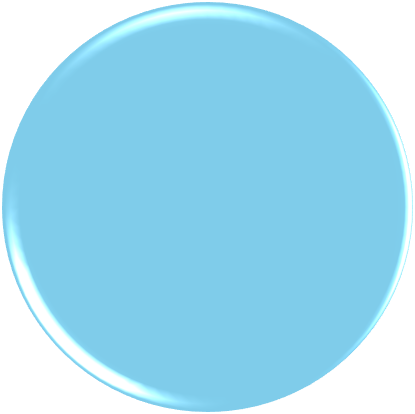 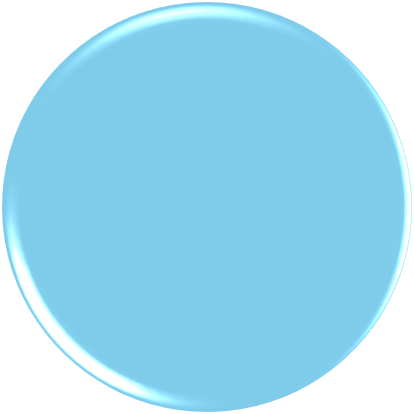 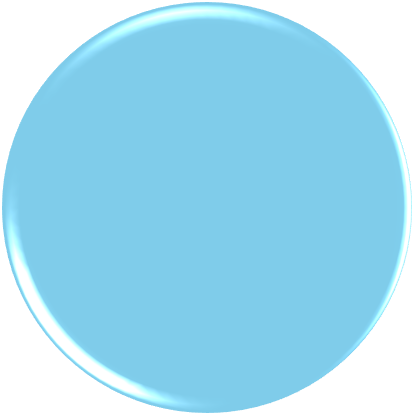 Regular Reporting system at national & State levels on SDG status
Regular Capacity Development of identified stakeholders at State and district levels
Localization of SDG Implementation: State/District level implementation with involvement of multiple stakeholders
41
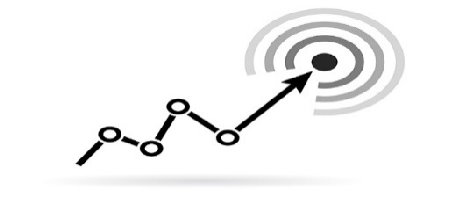 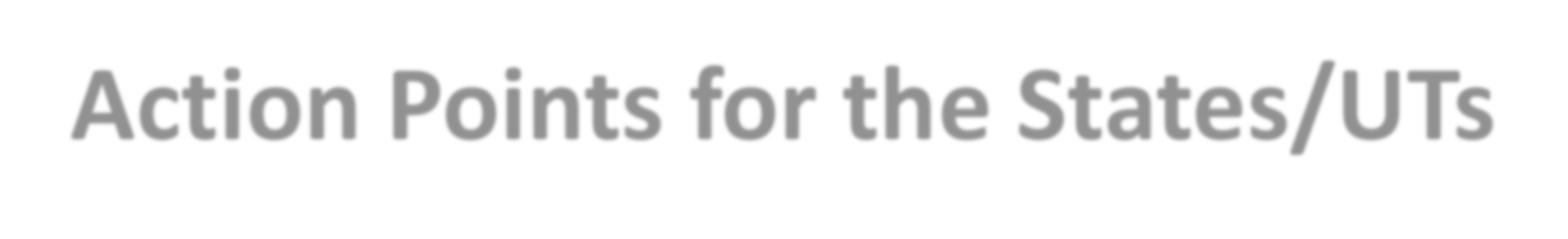 Action Points for the States/UTs
SDG wise mapping of schemes, departments and budgets for all the goals and targets
Identifying indicators for schemes wherever needed
Identifying data sources & nodal officials for collecting/managing data
Analysing adequacy of current interventions, identifying critical gaps & devising suitable interventions.
Convergence of all departments & stakeholders in planning at Panchayat, Block & district levels
Training/Capacity Building (State, District, Block &	Panchayat) for implementation & monitoring.
Reviewing the performance of districts on the priority indicators.
Regular update to NITI Aayog on	the progress under priority indicators as well as the related schemes.
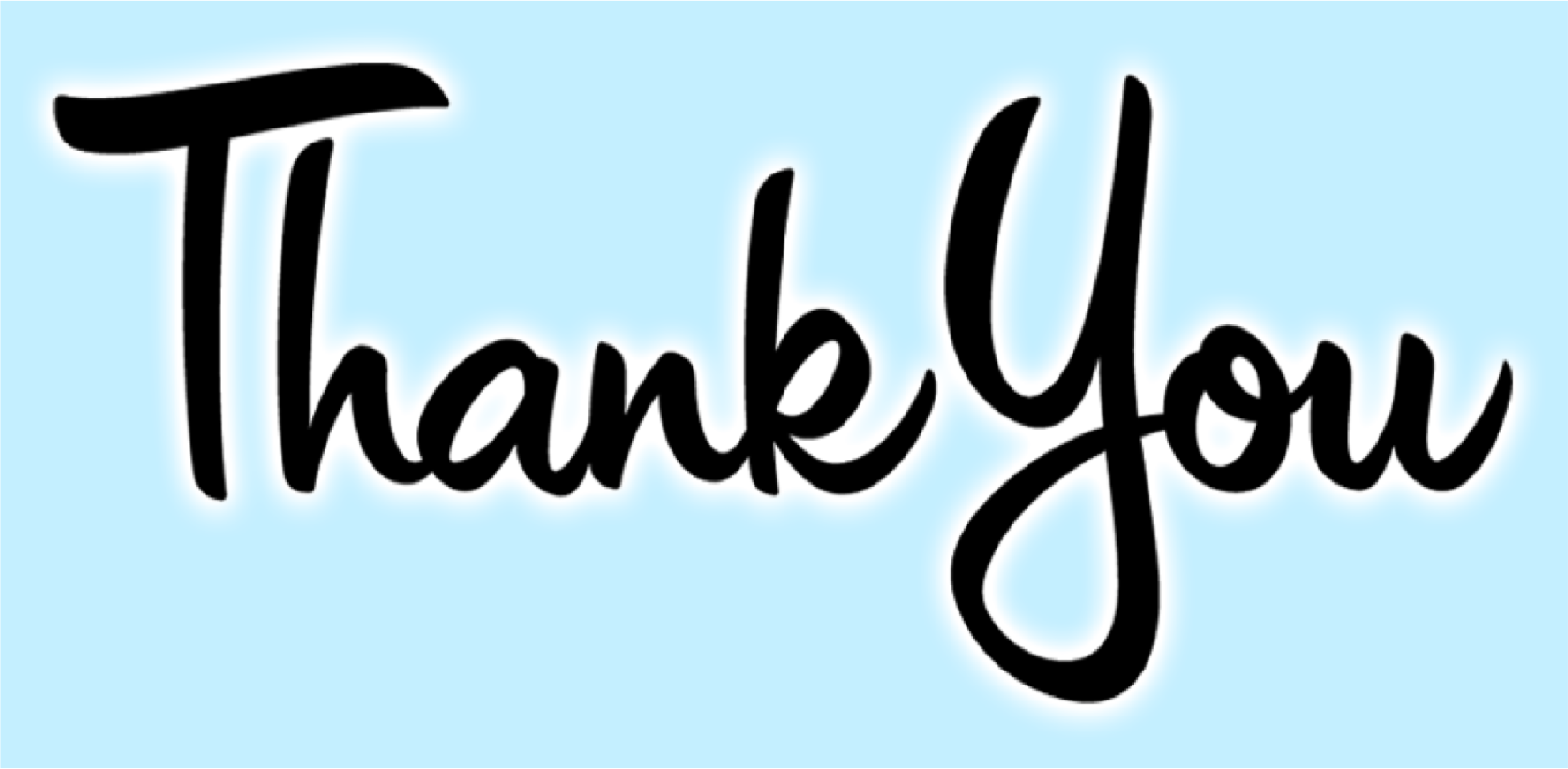 43